Figure 2. Predicted values for the likelihood of a White categorization (A) and categorization response time (B) are ...
Cereb Cortex, Volume 25, Issue 2, February 2015, Pages 415–422, https://doi.org/10.1093/cercor/bht238
The content of this slide may be subject to copyright: please see the slide notes for details.
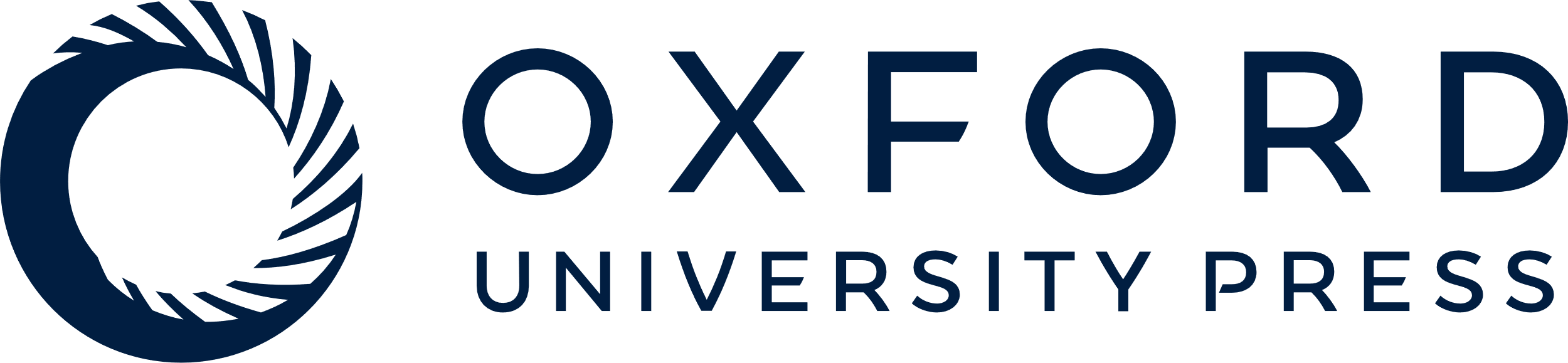 [Speaker Notes: Figure 2. Predicted values for the likelihood of a White categorization (A) and categorization response time (B) are plotted as a function of facial race morph level, separately for American, neutral, and Chinese contexts. Both categorization responses and their efficiency were systematically influenced by the context.


Unless provided in the caption above, the following copyright applies to the content of this slide: © The Author 2013. Published by Oxford University Press. All rights reserved. For Permissions, please e-mail: journals.permissions@oup.com]